Department of Electrical and Computer Engineering
Bayesian Nonparametric Classification and Applications
Zhu Han
Department of Electrical and Computer Engineering
University of Houston.

Thanks to Nam Nguyen, Guanbo Zheng, and Dr. Rong Zheng
Bayesian Nonparametric Classification
Department of Electrical and Computer Engineering
Content
Introduction
Problem statement
Basic concepts
Dirichlet distribution/process
Bayesian nonparametric classification
Generative model
Inference model
Performance bounds
Simulation results
Applications in wireless security with device finger printing
Device finger print
Masquerade attack and Sybil attack detection
Primary user emulation attack
Overview of wireless amigo lab
Bayesian Nonparametric Classification
Department of Electrical and Computer Engineering
Introduction: problem statement
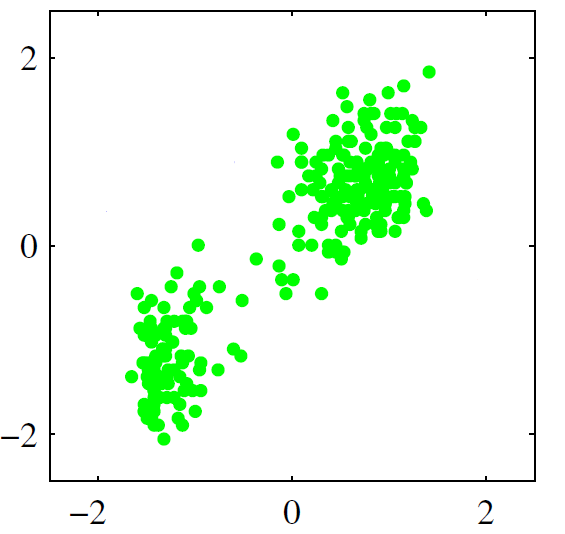 Model selection: How many clusters are there?
What’s the hidden process created the observations?
What are the latent  parameters of the process?




The questions can be solved by using Nonparametric Bayesian Inference!
Nonparametric: Number of clusters (or classes) can grow as more data is observed and need not to be known as a priori.
Bayesian Inference: Use Bayesian rule to infer about the latent variables.
Bayesian Nonparametric Classification
Department of Electrical and Computer Engineering
Examples of Bayesian inference used for parameter update
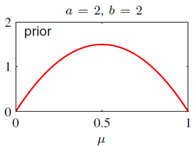 A Beta distribution is chosen to be prior:


Example: a=2, b=2 (head and tail prob. are equal)
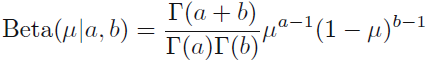 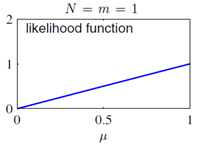 A Binomial distribution is the conjugate likelihood:


One trial (N=1) and the result is one head (m=1)
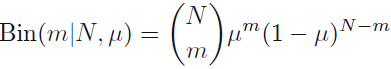 Lead to the Posterior:



Update of parameters given the observations
The probability of head happening is higher
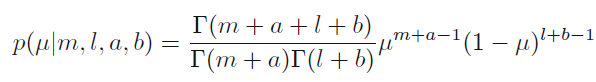 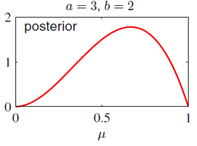 Bayesian Nonparametric Classification
Department of Electrical and Computer Engineering
Key idea
Need to choose a conjugate prior and likelihood distributions
		Posterior          Likelihood       Prior


If we are able to choose the conjugate distributions, we can update our posterior like the example before. 
Want to sample the posterior distribution P(μ|Observations), and get values of the parameters, μ. μ can be any parameter.
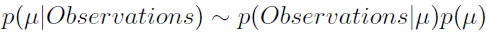 Bayesian Nonparametric Classification
Dirichlet distribution
An extension of the Beta distribution to multiple dimensions.





K: number of clusters
πi: weight with marginal distribution 
αi: prior
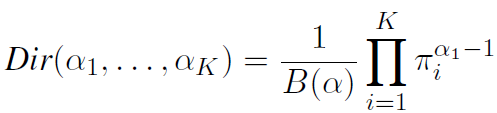 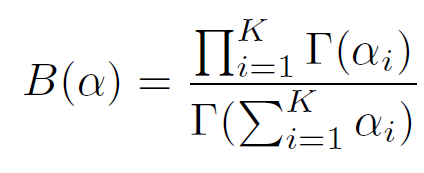 Bayesian Nonparametric Classification
Dirichlet process
A random distribution G on Θ is Dirichlet process distributed with base distribution H and concentration parameter α, written as G ∼ DP(α,H), if for every finite measurable partition A1, . . .,AK of Θ


H(·), the mean of the DP,
α, strength of the prior
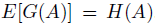 Bayesian Nonparametric Classification
Bayesian nonparametric update
Have t observation x1,…,xt. Define
The posterior distribution on Θ


The posterior Dirichlet process 

Small number of observation t, the prior dominates
When t increases, the prior has less and less impact
 controls the balance between the impact of prior and trials
Can be used to learn and combine any distributions
Bayesian Nonparametric Classification
Applications
Distribution estimation
Cognitive radio spectrum bidding
Estimate the aggregated effects from all other CR users
Primary user spectrum map
Different CR users see the spectrum differently
How to combine the others’ sensing (as a prior) with own sensing.
Clustering for wireless security 
Infinite Gaussian mixture model
Bayesian Nonparametric Classification
Department of Electrical and Computer Engineering
Content
Introduction
Problem statement
Basic concepts
Dirichlet distribution/process
Bayesian nonparametric classification
Generative model
Inference model
Performance bounds
Simulation results
Applications in wireless security with device finger printing
Device finger printing
Masquerade attack and Sybil attack detection
Primary user emulation attack
Overview of wireless amigo lab
Bayesian Nonparametric Classification
Generative model vs Inference algorithm
In the generative model, we start with the parameters and end up creating observations.
On the other hand, in the inference algorithm, we start with observations and end up inferring about the parameters.
Bayesian Nonparametric Classification
Generative model: A general idea
Dir(1/6,1/6, 1/6,1/6,1/6,1/6):
If we sample the above distr.,
we will obtain the weights, or the 
probabilities
for each
face.
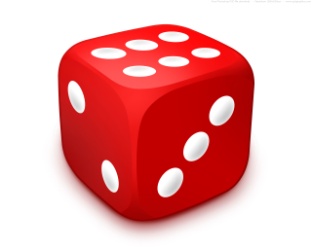 7
∞
1
2
3
4
5
6
π1
π2
π3
π4
π5
π6
Question: If we have a dice with infinite number of faces, then how to deal with the situation? Dir() does not support infinite case.
Bayesian Nonparametric Classification
Department of Electrical and Computer Engineering
Generative model: Stick breaking process:
Generate an infinite number of weights which sum up to 1.
Sample a breaking point:

Calculate the weight:
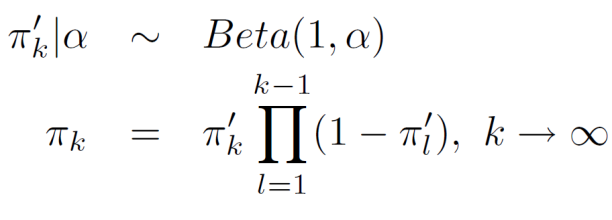 1
π1’
1-π1’
π2’ (1-π1’)
(1-π2’ )(1-π1’)
Bayesian Nonparametric Classification
Generative model
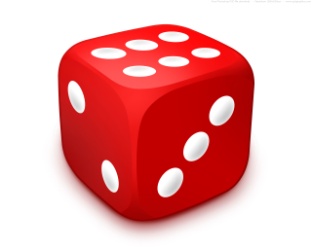 Stick(α)
π1
π∞
π2
Infinite number of faces/classes
1
2
3
4
5
6
7
∞
Indicators are created according to multinomial distribution.
z20, z21 .. = 2
z1, z2 .. = 1
X1:N
The observations follows a distribution such as Gaussian.
µ1
Σ1
µ2
Σ2
µ∞
Σ∞
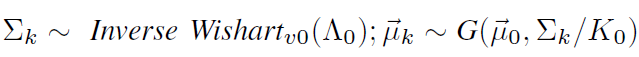 Bayesian Nonparametric Classification
Department of Electrical and Computer Engineering
Generative model: A graphical representation
α
H
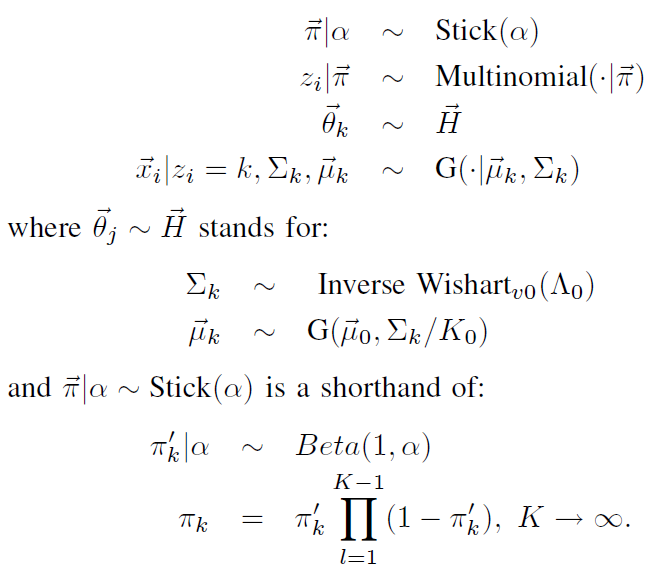 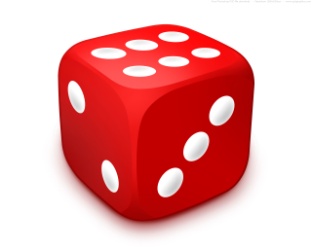 π
π∞
π1
ѳi
π2
N
1
2
3
4
5
6
7
∞
∞
zi
xi
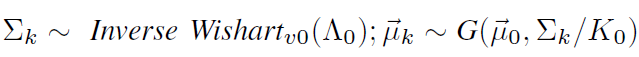 µ1
Σ1
µ2
Σ2
µ∞
Σ∞
Bayesian Nonparametric Classification
Inference model: Nonparametric Bayesian Classification algorithm – Gibbs sampler approach
Finding the posterior of the multivariate distribution P(Z|X)
 Given the observation X, what are the probability that it belongs to cluster Z
 In other word, which cluster a sample belongs to?
 Painful due to the integrations needed to carry out.
Instead, finding a univariate distribution is more easily to implement
 For new observation, want to know the distribution of indicator
 In other word, find the marginal distribution of Zi given the other indicators. 
 Given the distribution, we can implement the Gibbs sampling method to sample a value for a variable given all the other variables. 
 The process is repeated and proved to be converged after a few iterations.
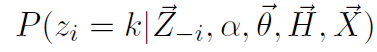 Purpose: 
 Find
 Then use Gibbs sampler to sample values for the indicators.
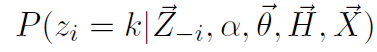 Bayesian Nonparametric Classification
Department of Electrical and Computer Engineering
Nonparametric Bayesian Classification inference
Goal:
is the set of all other labels except the current one, ith
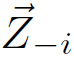 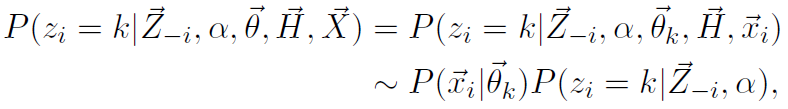 Posterior
Likelihood
(e.g. given as Gaussian)
Prior 
(Chinese Restaurant Process)
Probability assigned to a represented class
Probability assigned to an unrepresented class
is the number of observations in the same class, k, excluding the current one, ith
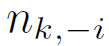 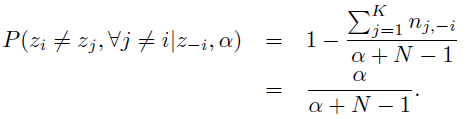 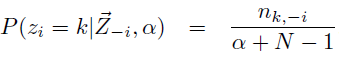 ?
?
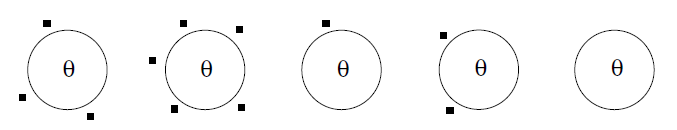 Chinese Restaurant Process
Bayesian Nonparametric Classification
Department of Electrical and Computer Engineering
Inference model: Posterior distributions
Given the prior and the likelihood, we come up with the posterior:
 Probability of assigning to a unrepresented cluster:


Probability of assigning to a represented cluster:
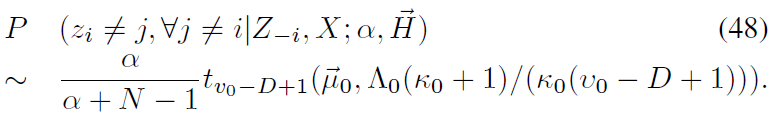 (1)
t is the student-t distribution
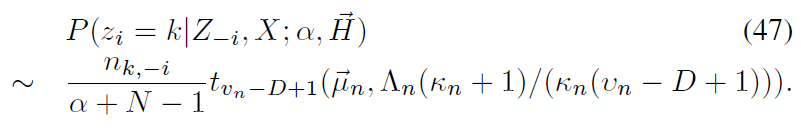 (2)
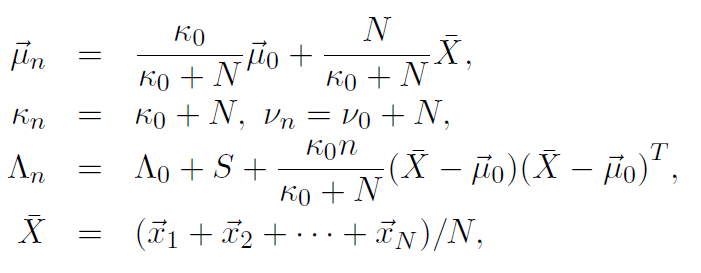 Bayesian Nonparametric Classification
Department of Electrical and Computer Engineering
Inference model: Gibbs sampler
Start with random indicator for each observation.
Remove the current ith observation from its cluster
Update the indicator zi according to (1) and (2) given all the other indicators
No
Converge?
Yes
STOP
Bayesian Nonparametric Classification
Performance bounds for clustering
Consider the scenario of two cluster in a D-dimensional space, what is the bounds of the probability of assigning a point to its correct cluster.
Bhattacharyya Upper bound for the hit rate in assigning a point to its original cluster:


	where


Hoeffding Lower bound for the hit rate in assigning a point to its original cluster:


	where
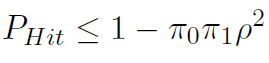 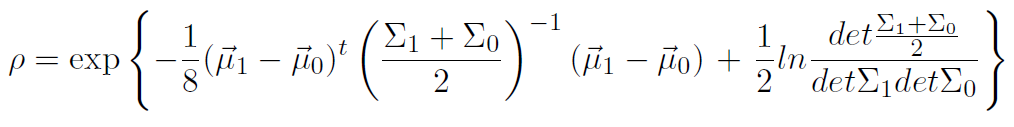 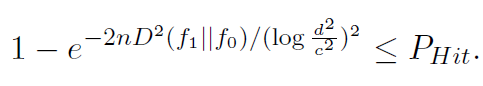 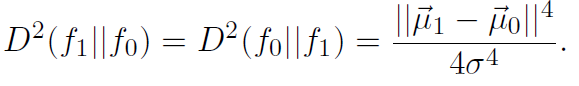 Bayesian Nonparametric Classification
Kullback-Leibler divergence
We use the Kullback-Leibler Divergence (KLD) to measure the difference between two multivariate distribution, defined as below:
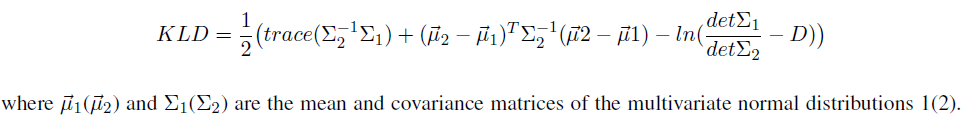 Bayesian Nonparametric Classification
Department of Electrical and Computer Engineering
Simulation results
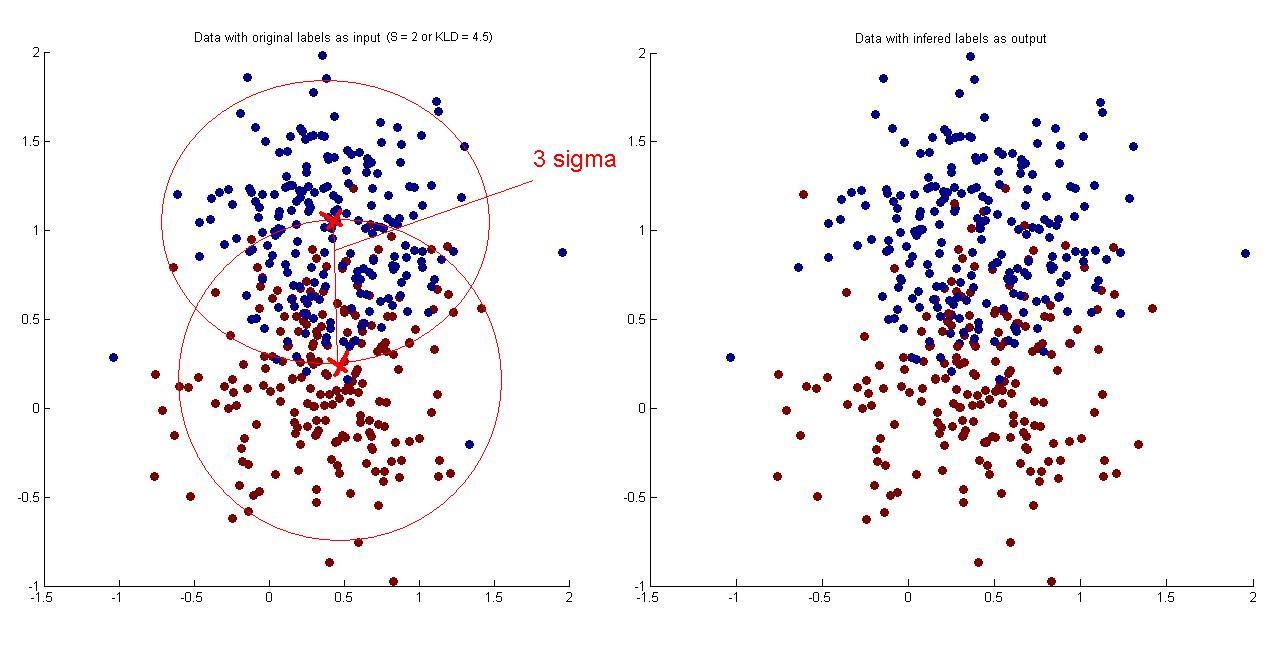 KLD = 4.5
KLD = 4.5
Original Data
Clustered Result
Intuition why it works so well 
Not the boundary or threshold. But clustering so that each cluster looks more like the distribution (Gaussian).
Nonparametric Bayesian Classification
A victim nonparametric classification: Mean-Shift Clustering Method
Used as a baseline nonparametric algorithm to compare with the Nonparametric Bayesian Classification method.
Determine the means of the observations:
Based on a kernel with diameter h
to count the number of points inside 
a circle around an observation 
estimate the density.
Take the derivative of the density 
and move toward the 0 gradient (means).
Repeat the actions for all observations. 
Observations which move toward the same 
mean are in the same cluster.
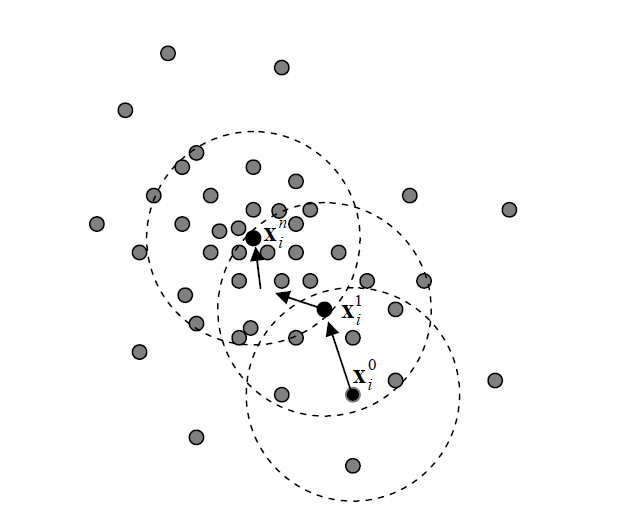 Bayesian Nonparametric Classification
Two clusters, detection of correct number of clusters
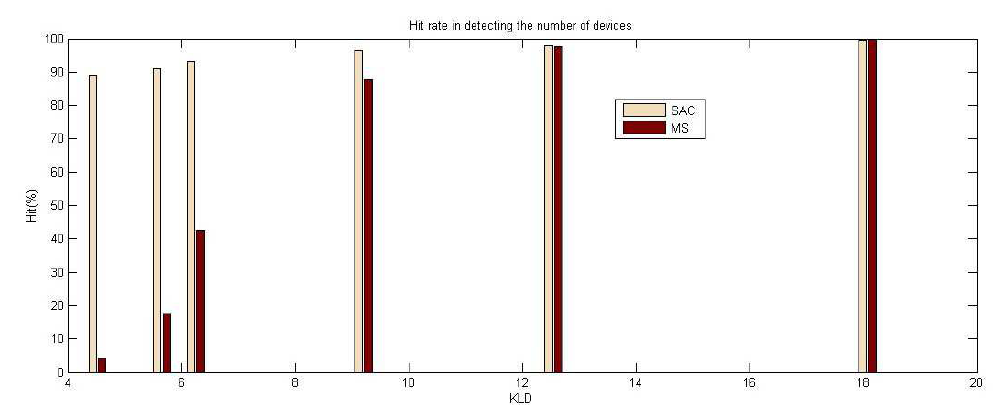 NBC
S
Bayesian Nonparametric Classification
Two cluster, correct clustering performance
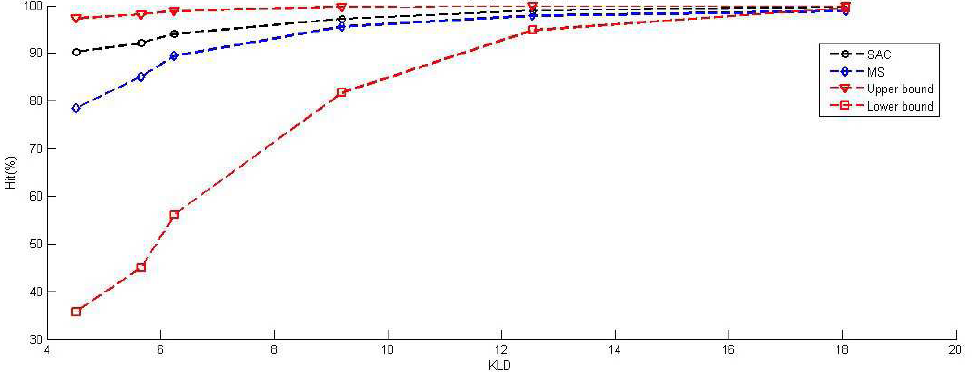 NBC
Bayesian Nonparametric Classification
Department of Electrical and Computer Engineering
Content
Introduction
Problem statement
Basic concepts
Dirichlet distribution/process
Bayesian nonparametric classification
Generative model
Inference model
Performance bounds
Simulation results
Applications in wireless security with device finger printing
Device finger printing
Masquerade attack and Sybil attack detection
Primary user emulation attack
Overview of wireless amigo lab
Device Fingerprint: Literature review
[S. Bratus, 2008]: Uses information about the chipset, the firmware or the driver of an 802.11 wireless device. Active detection methods require extra message exchanges. Furthermore, responses that are firmware, driver, OS dependent can be spoofed as well.
[J. Hall, 2005]: Uses the transient signals at the start of transmissions. Basic drawback is transient signal is difficult to capture since it lasts on the order of only several hundreds of nanoseconds.
[V. Brik, 2008]: The authors proposed a Passive RAdio-metric Device Identification System (PARADIS) with an accuracy of detection over 99%. The results shows convincingly that radiometric can be used effectively to differentiate wireless devices. 
Nonetheless, all the above methods require a training phase to collect and extract fingerprints of legitimate devices. Our method, in contrast, is an unsupervised approach. Users do not need to register first.
Bayesian Nonparametric Classification
Device finger printing
Extracted Features:
Clustering over those dimension of features
The Carrier Frequency Difference: defined as the difference between the carrier frequency of the ideal signal and that of the transmitted signal.
The Phase Shift Difference: defined as the phase shift from one symbol to the one next to it:
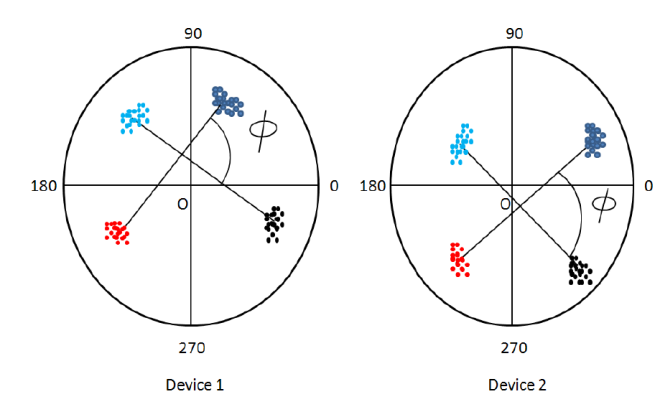 Bayesian Nonparametric Classification
Device finger printing
3.  The Second-Order Cyclostationary Feature:
Utilize the Cyclic Autocorrelation Function (CAF):



Find CAF values at                                                             (for OFDM)
α is the cyclic frequency
4.  The Received Signal Amplitude (location dependent):

d is distance from a transmitted device to the sensing device.
|h| is the fading component, then Ap is defined as:
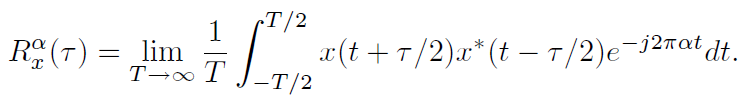 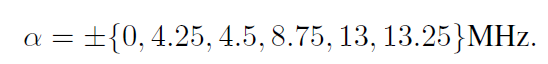 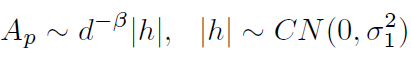 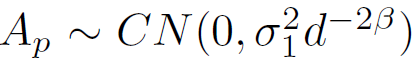 Bayesian Nonparametric Classification
Department of Electrical and Computer Engineering
Sybil attack
Masquerade attack
Applications: Masquerade and Sybil attack detection
Device1
00-B0-D0-86-BB-F7
Device2
00-0C-F1-56-98-AD
Device1
00-B0-D0-86-BB-F7
00-0C-F1-56-98-AD
Device2
00-A0-C9-14-C8-29
Key: Use device dependent radio-metrics as fingerprints
Approaches:
Features selected are channel invariant.
Passive detection method.
Unsupervised clustering approach.
Device3
00-0C-F1-56-98-AD
Bayesian Nonparametric Classification
Masquerade and Sybil attack detection: Algorithm
Data Collection
Device feature space
Unsupervised 
clustering
K clusters and M MAC addresses
No
K ≠ M?
Yes
K > M
K < M
Masquerade attack
Sybil attack
Determine the number of attackers
Update the “black” list with the MAC address
Bayesian Nonparametric Classification
Masquerade and Sybil attack detection: Simulation result in the case of N devices
The number of devices is varied from 1 to 6
 The diameter of each corresponding cluster is about 1
 The feature space is chosen to be 40x40
 As the number of devices (N) increases, performance decreases since the overlapping chance is bigger
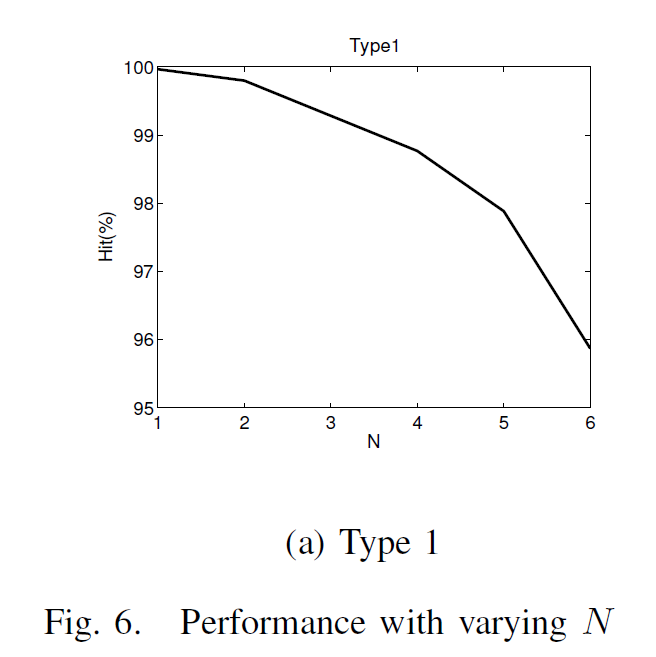 Bayesian Nonparametric Classification
Masquerade and Sybil attack detection: Preliminary USRP2 experiment
We collected the fingerprints from some WiFi devices by the USRP2 and tried the algorithm, below is the result:
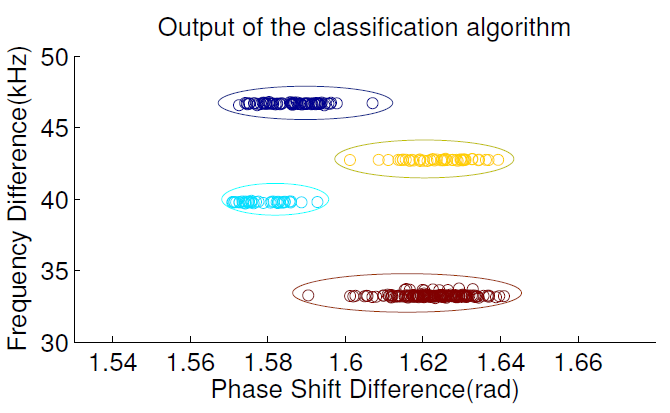 Bayesian Nonparametric Classification
Applications: PUE attack detection
In Cognitive radio, a malicious node can pretend to be a Primary User (PU) to keep the network resources (bandwidth) for his own use.
How to detect that? We use the same approach, collect device dependent fingerprints and classify the fingerprints.
We limit our study to OFDM system using QPSK modulation technique.
Bayesian Nonparametric Classification
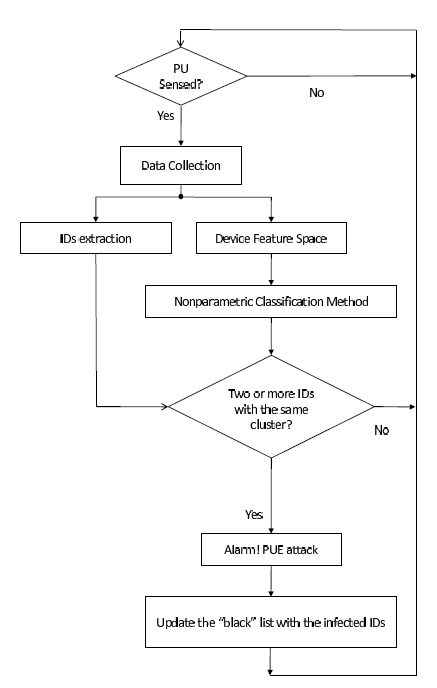 PUE attack detection
DECLOAK algorithm
ROC curve
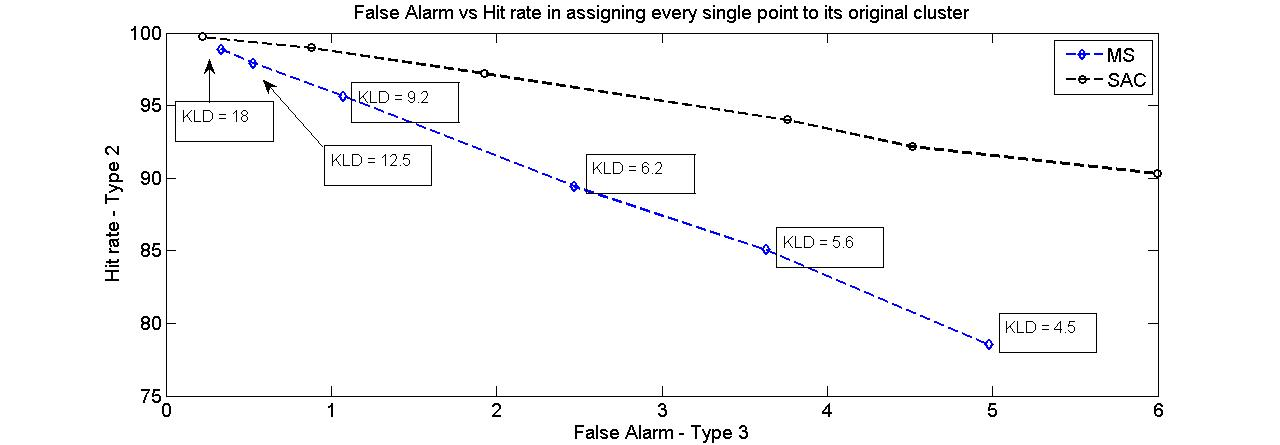 Bayesian Nonparametric Classification
Department of Electrical and Computer Engineering
Conclusions
Dirichlet distribution/process
Can study and combine any distribution with any prior distribution
Application: Auction of spectrum, CPC to combine heterogeneous information
Other applications?
Infinite Gaussian mixture model
Clustering with unknown number of clusters
Device finger printing
Security applications
Beyond  Gaussian?
Other applications?
Find possible future collaborations
Bayesian Nonparametric Classification
References
Yee Whye Teh videos
Dirichlet Processes: Tutorial and Practical Course
Hierarchical Dirichlet Processes
Zhu Han, Rong Zheng, and Vincent H. Poor, “Repeated Auctions with Bayesian Nonparametric Learning for Spectrum Access in Cognitive Radio Networks," IEEE Transactions on Wireless Communications, vol.10, no.3, pp.890-900, March 2011.
Walid Saad, Zhu Han, H. Vincent Poor, Tamer Basar, and Ju Bin Song, “A Cooperative Bayesian Nonparametric Framework for Primary User Activity Monitoring in Cognitive Radio Networks," accepted, IEEE Journal on Selected Areas in Communications, special issue on Cooperative Network.
Nam Tuan Nguyen, Guanbo Zheng, Zhu Han and Rong Zheng, ``Device Fingerprinting to Enhance Wireless Security using Nonparametric Bayesian Method,“ INFOCOM 2011.
Nam Tuan Nguyen, Rong Zheng, and Zhu Han, “On Identifying Primary User Emulation Attacks in Cognitive Radio Systems Using Nonparametric Bayesian Classification," revision IEEE Transactions on Signal Processing.
References
[Bishop, 2006]: Pattern Recognition and Machine Learning
[S. Bratus, 2008]: Active behavioral Fingerprinting of Wireless Devices.
[J. Hall, 2005]: Radio frequency fingerprinting for Intrusion Detection in Wireless Networks.
[V. Brik, 2008]: Wireless Device Identification with Radiometric Signatures
Overview of Wireless Amigo Lab
Lab Overview
7 Ph.D. students, 2 joint postdocs (with Rice and Princeton) 
supported by 5 concurrent NSF,1 DoD, and 1 Qatar grants
Current Concentration
Game theoretical approach for wireless networking
Compressive sensing and its application
Smartgrid communication
Bayesian nonparametric learning
Security: trust management, belief network, gossip based Kalman
Physical layer security
Quickest detection
Cognitive radio routing/security
Sniffing: femto cell and cloud computing
USRP2 Implementation Testbed
Questions?
Thank you very much
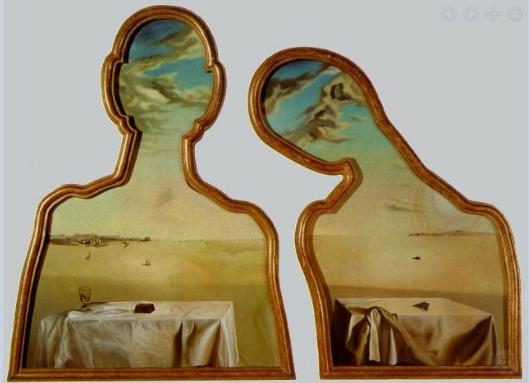